Fig. 9 Occipitotemporal pathways. A 3D reconstruction of fibre connections between right hemispheric occipital and ...
Brain, Volume 128, Issue 10, October 2005, Pages 2224–2239, https://doi.org/10.1093/brain/awh622
The content of this slide may be subject to copyright: please see the slide notes for details.
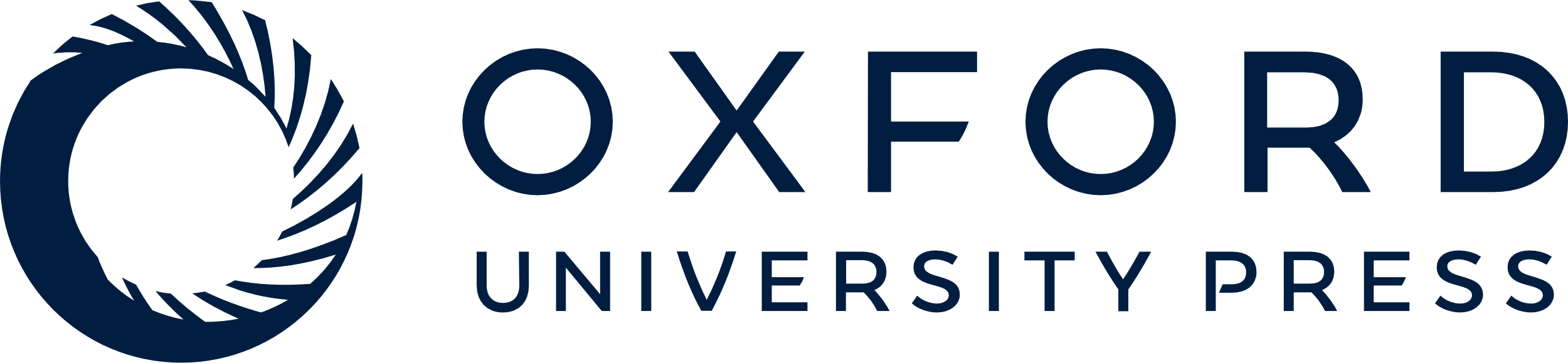 [Speaker Notes: Fig. 9 Occipitotemporal pathways. A 3D reconstruction of fibre connections between right hemispheric occipital and temporal lobes derived from a single brain and viewed from below. Two sets of fibres are shown. One consists of a chain of U-shaped fibre connections (red) which contribute to the indirect occipitotemporal projection system. The other consists of direct occipitotemporal connections forming the inferior longitudinal fasciculus (green). Adapted from Catani et al. (2003).


Unless provided in the caption above, the following copyright applies to the content of this slide: © The Author (2005). Published by Oxford University Press on behalf of the Guarantors of Brain. All rights reserved. For Permissions, please email: journals.permissions@oxfordjournals.org]